States including quality standards in their SSIP improvement strategies for Part C
FFY 2013 (2013-2014)
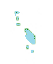 MP
MH
GU
PW
VI
Legend:
Included quality standards
Did not include quality standards
FM
PR
AS
HI
FM, MH, and PW not included in SIMRs
Note: Strategies addressed both program standards and child level standards
[Speaker Notes: States including quality standards in their SSIP improvement strategies FFY 2013 (2013-2014)

Included quality standards: DC, DE, GA, GU, HI, ID, IN, LA, MA, MN, MS, NC, NJ, NM, OK, OR, PA, RI, VT, WI, WV

Did not include quality standards: AK, AL, AR, AS, AZ, CA, CO, CT, FL, IA, IL, KS, KY, MD, ME, MI, MO, MP, MT, ND, NE, NH, NV, NY, OH, PR, SC, SD, TN, TX, UT, VA, VI, WA, WY

Note: Strategies addressed both program standards and child level standards

FM, MH, and PW not included in SIMRs]